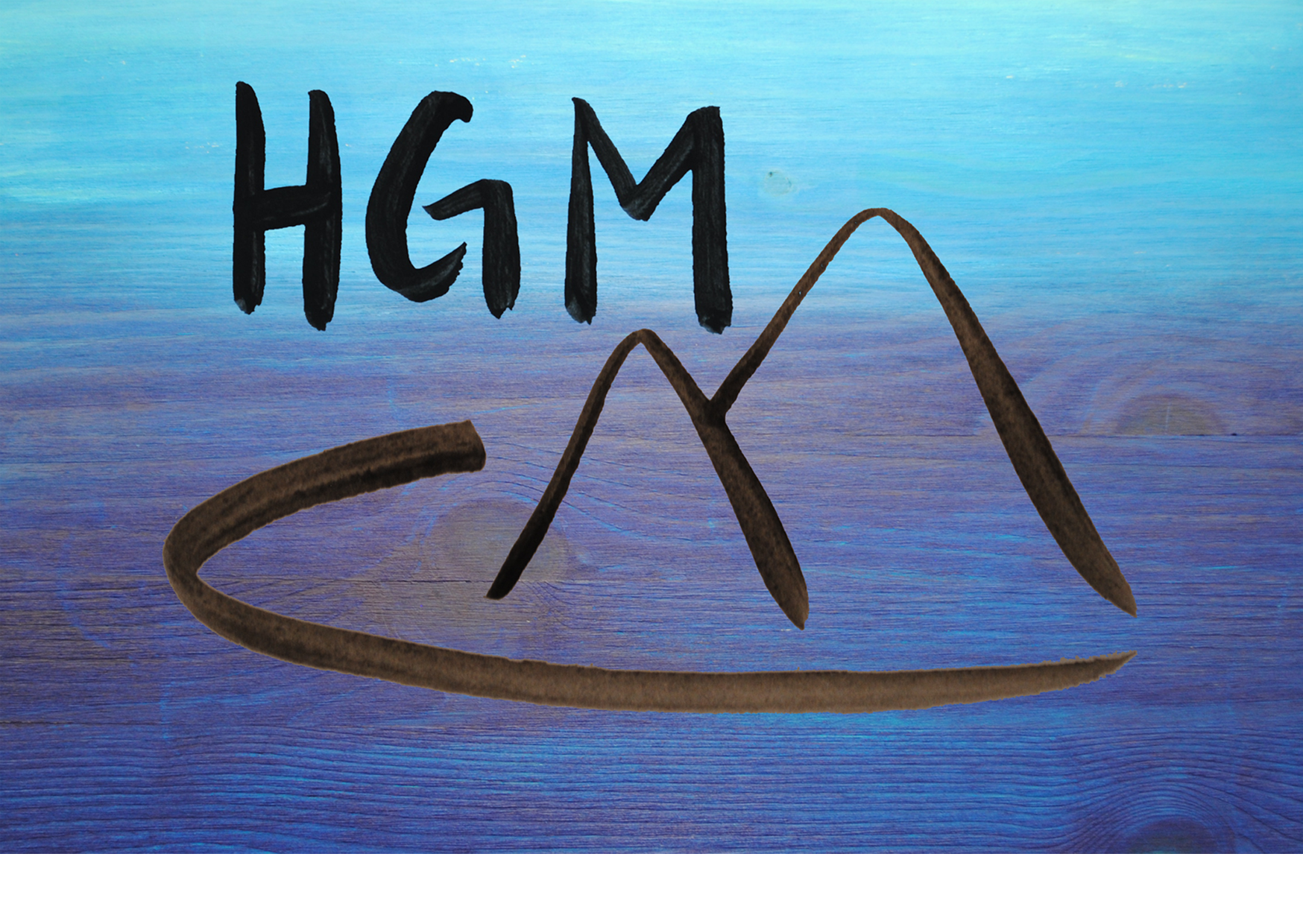 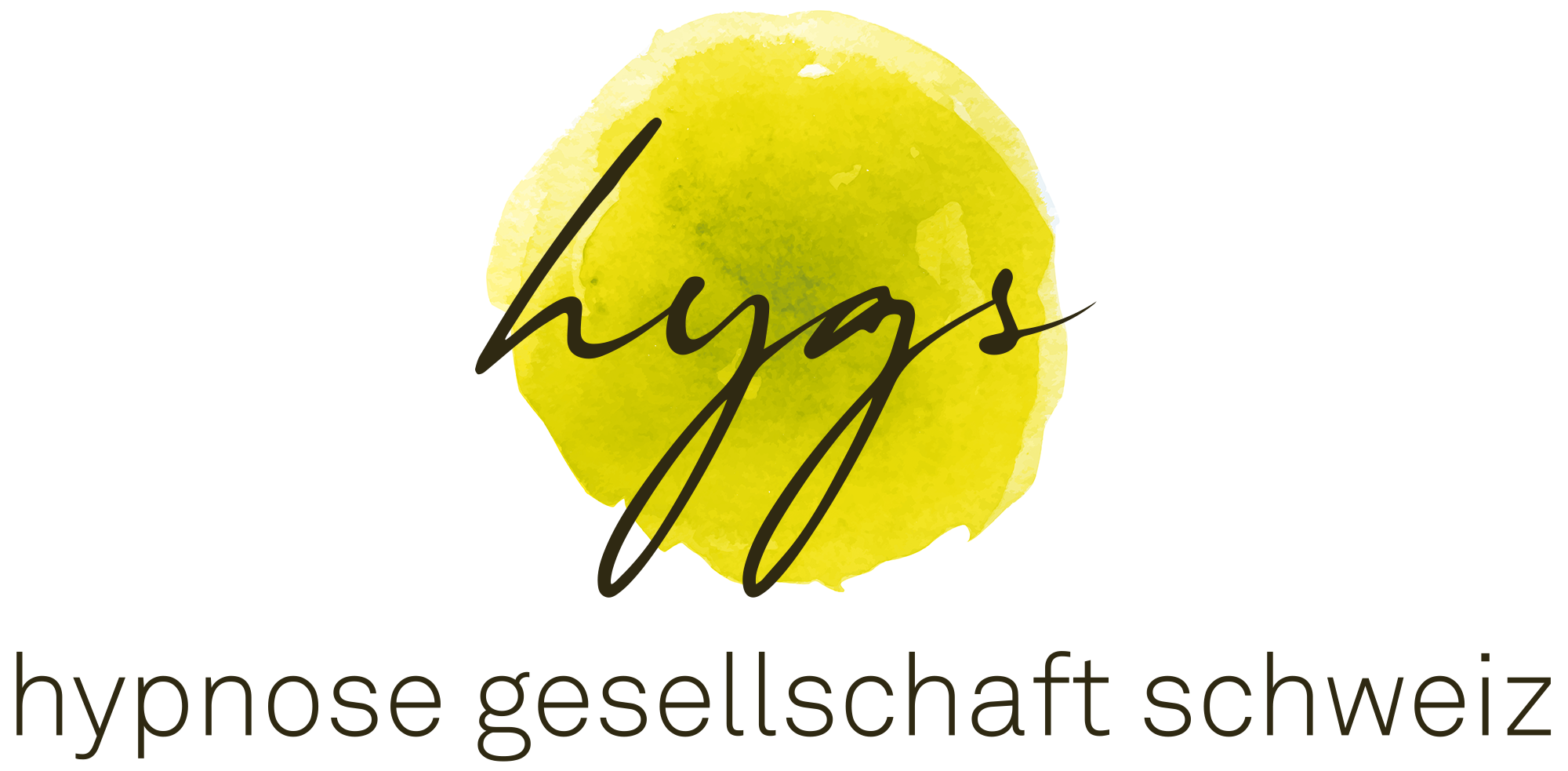 10.Internationales Symposium Ess- und Gewichtsstörungen – Zürich 11. Nov. 2023Hypnotische Gefühlsmeditation (HGM) bei Essstörungen (Ess)
Unter Berücksichtigung der Effekte eines Pubertätstraumas
Dr. med. Christian Ziegler, hygs.ch
Facharzt für Kinder- und Jugendpsychiatrie/-psychotherapie
www-praxis-ziegler.ch
www.hygs.ch
www.hypnose-hgm.com
HGM-MeditationsworkshopErster Teil: Grundlagen der Hypnotischen Gefühlsmeditation (HGM)Zweiter Teil: Eine fortgeschrittene HGM                  bei Essstörungen (Ess)Hinweis: Während der Meditation: «Wahrnehmen» als Aktivität;nicht alles kontrollieren und im Voraus verstehen müssenNach der Meditation: verändertes Verhalten und Bewusst-Werden der neuen Erkenntnisse Lynn Hoffmann: Therapie = «give a bump and see it jump»
1. HGM: allg. Qualitätsmerkmale
Gleichgewicht von Unterstützung – Stärkung – Konfrontation                                                                   (Rainer Sachse: Kredite aufbauen )

Neurophysiologe Gerhard Roth fordert für eine Psychotherapie
	- Basierend auf kooperativer Beziehung
	- Modifizieren von Fähigkeiten 	(Metapher Klavierunterricht)
	- Nicht kognitiv (keine Verbindung 	zwischen dmPFC und limbischen System)

Dr. med. Milton Erickson, Hypnotherapeut meets Prof. Julius Kuhl, Persönlichkeitsforscher
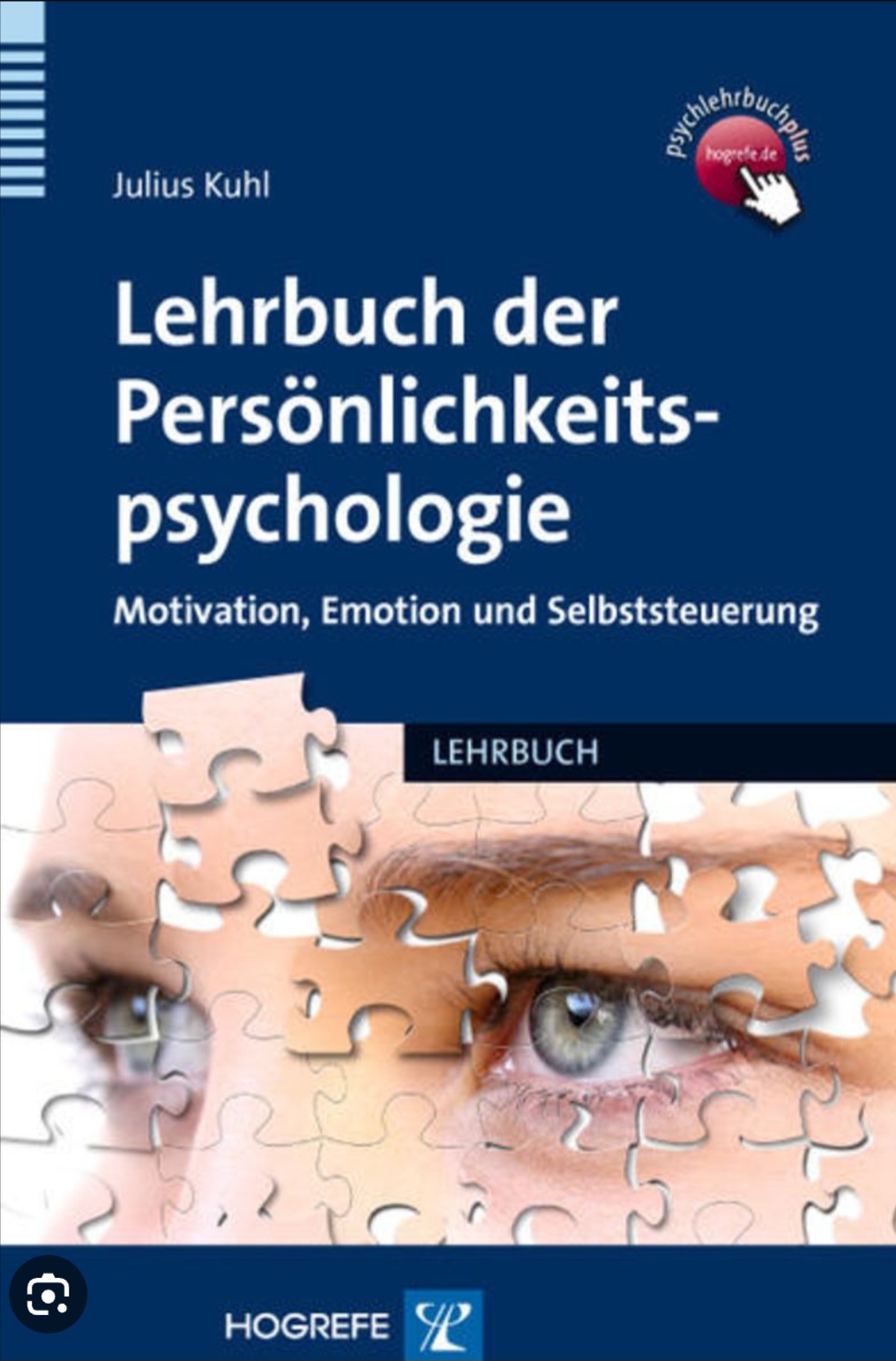 2. Emotionale Schwierigkeiten der Persönlichkeitsentwicklung
Abgekapselte Selbstwert-Verletzungen
Aus Fehlern (Details) nicht lernen, sondern:
	- angenehm und überfürsorglich sein
	- mit Fehlern angeben (bei 	Jugendlichen beliebt)
	- Fehler projizieren: 	Aggressionen, Verweigern, 	Beschuldigen
3. Psychotherapie I bei Ess(Detail und das Ganze)
Inhalt vs Beziehung
Erklären vs Intervenieren
Unterhaltsam vs tiefgründig

(Minifeedbacks geben Richtung vor)
4. Psychotherapie II bei Ess – (Gratwanderung)
Ess-Betroffene: viel Interesse/
                           viel Instabilität

Therapie sollte nicht:
Langweilig oder
Banal sein
Def. Emotionsregulation: Spüren, Erkennen, Benennen, Aushalten, Steuern, Transformieren
Aldao A. et al (2010): Nachsinnen ist effizienteste Strategie der Emotionsregulation
Emotionale Kompetenz sagt zukünftige Gesundheit voraus
Symptomatische Kontrolle der Emotionen: Davonlaufen bei Angst
                 Alkohol bei Einsamkeit
                  Ess bei Aggression
5. Ziel der HGM = Emotionsregulation = Emotionale Kompetenz
6. HGM: Eigenschaften
Gut verträglich und einfach: Nur hypnotisch Emotionen und Bilder fokussieren
Ess-Betroffene sind emotional und imaginativ begabt
Überfordert nicht (“schaff`ich es?”) -  weckt keine Reue (“hab ich mich zuviel geöffnet?)
HGM gleicht Schamanentrance: “Entspannt” (EEG: Theta-Wellen), kombiniert mit “fokussiert” (EEG: Beta-Wellen)
7. Grundlagen der HGM
Synergie von Hypnose, Gefühlsregulation und Meditation
Beginn der HGM inspiriert von Margreth Maler – In frühester Kindheit statt durch überforderte Wut in negativen Neid abzudriften:
                  Säugling betrauert seine Wut und schmiegt sich an die Mutter
Förderung von Bewusstheit und Einsicht
8. Vorteile der HGM
Einfach: Fokussieren auf Emotion und symbolische Bilder
Notfallhilfe und nachhaltiges Training
Therapie auf Augenhöhe
9. HGM: Selbsthilfe UND Emotionslehre
Überwindung negativer Emotionen führt zu Selbststärke (J. Kuhl)
Negative Emotionen sind wie Atome: äusserlich negativ und innen positiv geladen:
Schmerzliche Hülle verlangt Aufmerksamkeit und hilft beim Fokussieren, positiver Kern enthält Wünsche und Bedürfnisse
Negative Emotionen informieren über das Selbst (währenddem positive Emotionen im sozialen Kontakt entstehen)
10. HGM: Selbsthilfe UND Emotionslehre, 2. Teil
Fokussieren des Schmerzlichen desensibilisiert und führt zum Selbst und Überblick
Das Ganze (Selbst) relativiert das Detail (Schmerz) und umgekehrt (J. Kuhl)
Die Wahrnehmung des Details wird nicht zum Zwang
Das Selbst wird nicht zum Psychopathen
11. Ess als Folge eines Purbertätstraumas
“Sich selbst im Weg stehen” und “von Emotionen überwältigt” nach
Unfairness, versandeter Liebe (z. B. Depression der Mutter) 
Verlust der behüteten Kindheit, innerer Verweigerung
Filmriss: “Ich muss wissen, wie es weitergeht und wie ich weiterkomme – aber ich schaffe es nicht”
Der Filmriss lässt das frühere Schöne verschwinden 
Das harte, kindliche Gewissen wird nicht relativiert (es entsteht schwere Schuld)
11. Ess als Folge eines Purbertätstraumas
“Sich selbst im Weg stehen” und “von Emotionen überwältigt” nach
Unfairness, versandete Liebe (z. B. Depression der Mutter) 
Verlust der behüteten Kindheit, innerer Verweigerung
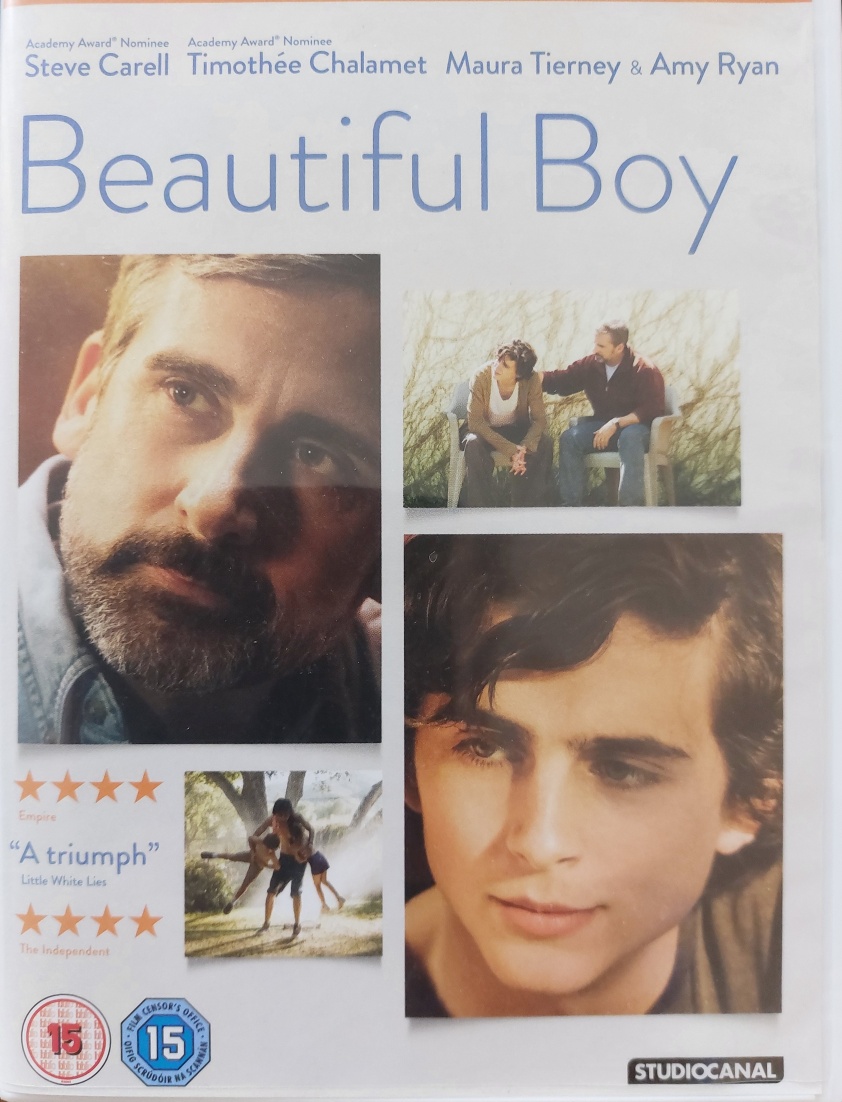 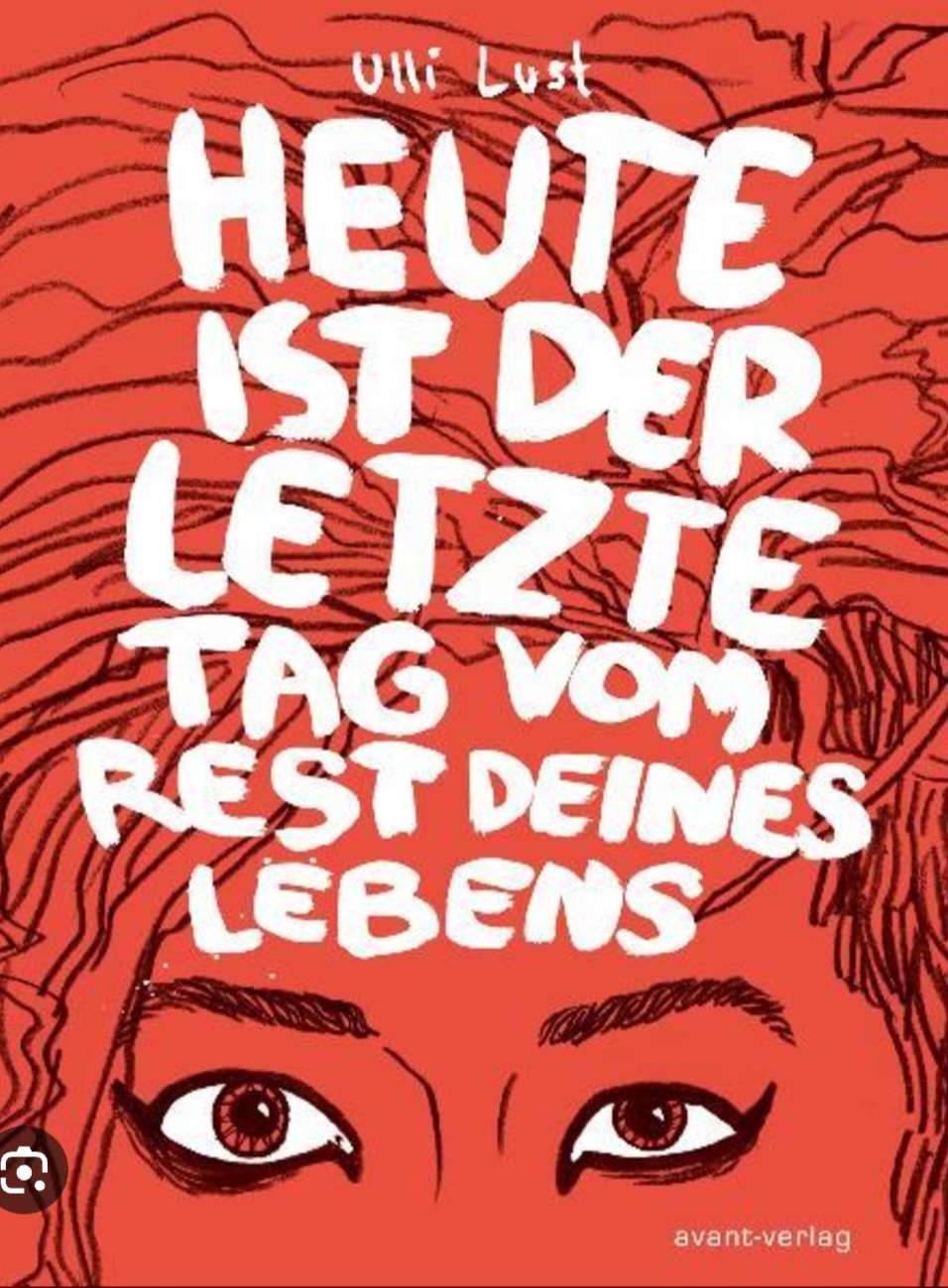 12. HGM: Vorbereitung auf Augenhöhe
Konkrete negative Emotion aus eigenem Erleben als roter Faden für die HGM
Kreative, symbolische Bilder suchen, welche “stimmig” “passen
TherapeutIn erklärt emotionale Logik und Kontext
13. Schuldgefühl als Einstieg in die HGM
“Wie fühlst du dich, wenn dir das Essen nicht leichtfällt?”
Schuld bei vielen Gelegenheiten:
Vor, während, nach dem Essen
Bei Fehlern, Ratlosigkeit, Versagen, getrübter Familienharmonie
Bild 1: Fehler, Vernachlässigung (für Auslöser der Schuld)
Bild 2: Gefängnis, Stein (wie Schuld sich anfühlt)
Bild 3: Ausbrechen, Peace-Zeichen (mögliche Lösung)
14. Weitere Einstiegsemotionen/-Themen
HGM = Emotionsalpinismus
Emotionen meditieren ist wie Berggipfel zum besteigen:
Wut, Angst, Scham, Verzweiflung, Neid, Eifersucht, Enttäuschung, “bedrückt”, “ungerecht behandelt”, Ekel, Ohnmacht, Liebeskummer mit sich oder dem Leben

Themen: Essen können, Essen stoppen, Angst vor Zahl auf der Waage, Körperbild, Depersonalisation, Kampf gegen die Krankheit, Fehler und Perfektionismus etc
15. Krisen beim Meditieren
Von “Mit mir verbindet sich nichts” zur Problemlösung
Selbstkontakt immer wieder auf dem Prüfstand
HGM = geistige Nahrungsaufnahme
Nicht die Mutter wie in “Merida”, sondern der Verstand verwandelt sich in “Merida neu beherzt” in einen Bären im Winterschlaf
In beiden Versionen “Stolz nur Kummer bringt”, “Verbundenheit neu knüpfen” und “Schuld/Verantwortung” entdecken 
(cf www.praxis-Ziegler)
16. Die fünf Phasen der HGM
Eins: Achtsame Meditation einer konträren, positiven Erinnerung
Zwei: Fokussieren auf eine Emotion (Fehlerzoom überwinden)
Drei: Fokussieren auf symbolische Bilder (dem inneren Kind erklären) und die Bilder mit Augenbewegungen links, mitte und rechts fokussiert abtasten (wie im Traum)
Vier: Fokussieren auf Gefühl und Bilder (Synästhesie)
Fünf: Abschluss wie in Eins
17. Ess = Ausgeschlossen - Metaphern
Türe öffnet nur von innen (Stierlin)
Karrussell dreht sich und bleibt doch stehen (Liechti)
3 Schwalben und ein Delphin (Nardone)
Test linke und rechte Hirnhälfte (Ziegler)
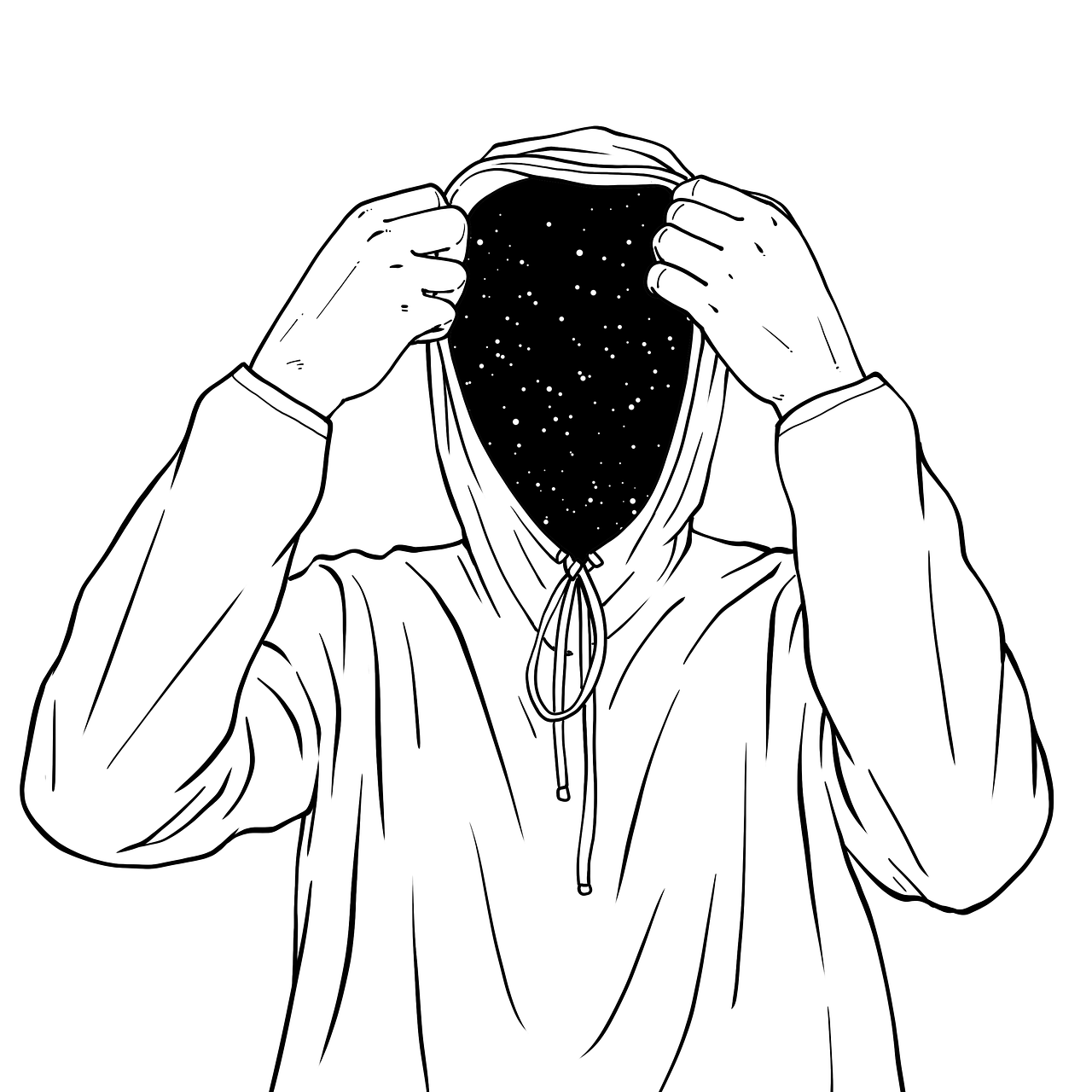 HGM-Transkript: Vom «Schmerz im Nichts» zum Betrauern
S
Chayenne, 16-j, normalgewichtig
St. n. mittelschwerer Anorexie
«Ich habe mich mit der Bulimie abgefunden»
 
Reife Trauer bringt frühere Lebensfreude zurück und der Lebensfilm läuft wieder
Kleine und grosse Fehler entsprechen Detail (Bild)  und  Ganzem (Emotion)

(Film «Alles steht Kopf», wie «Merida» von Pixar-Studios)
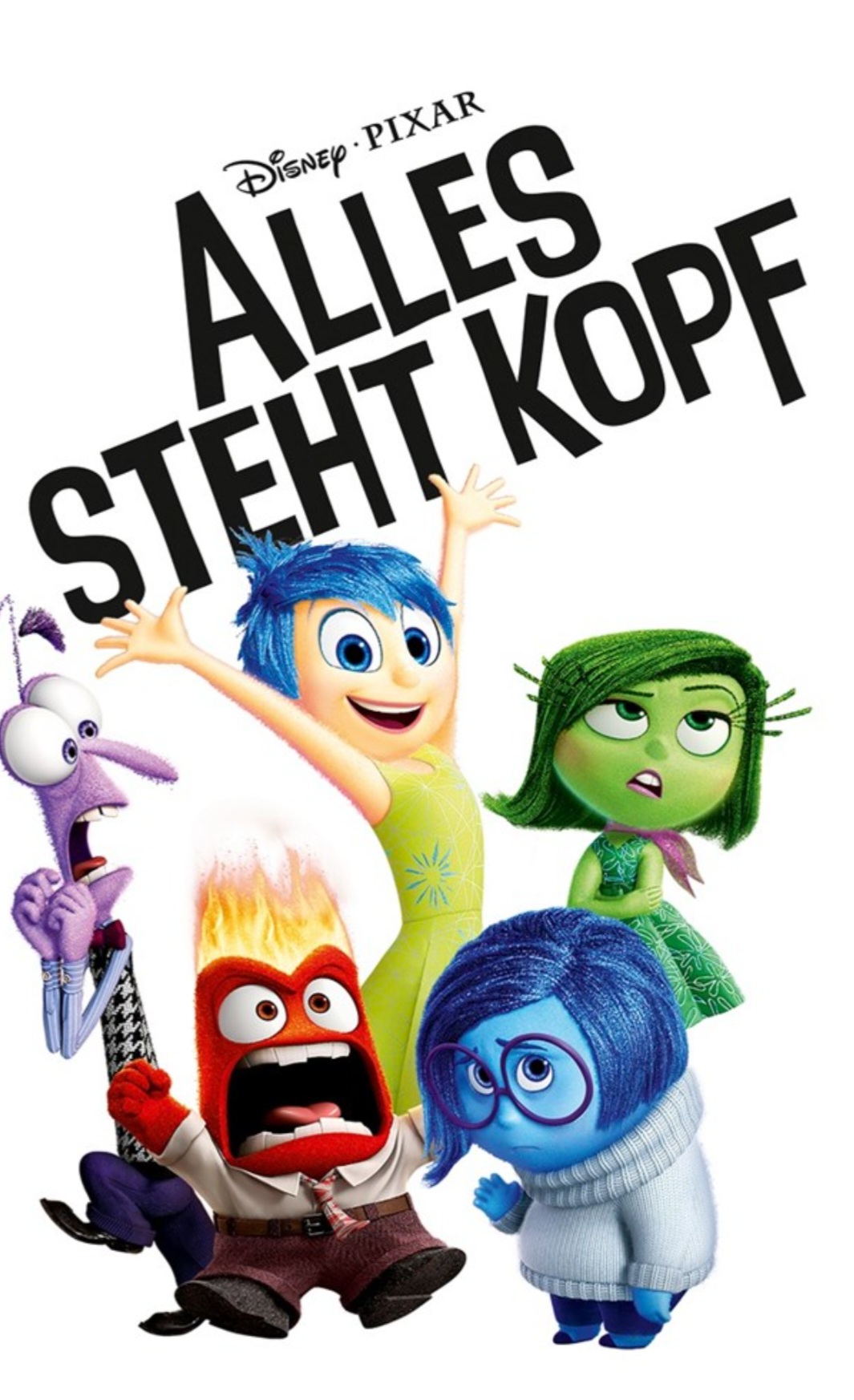 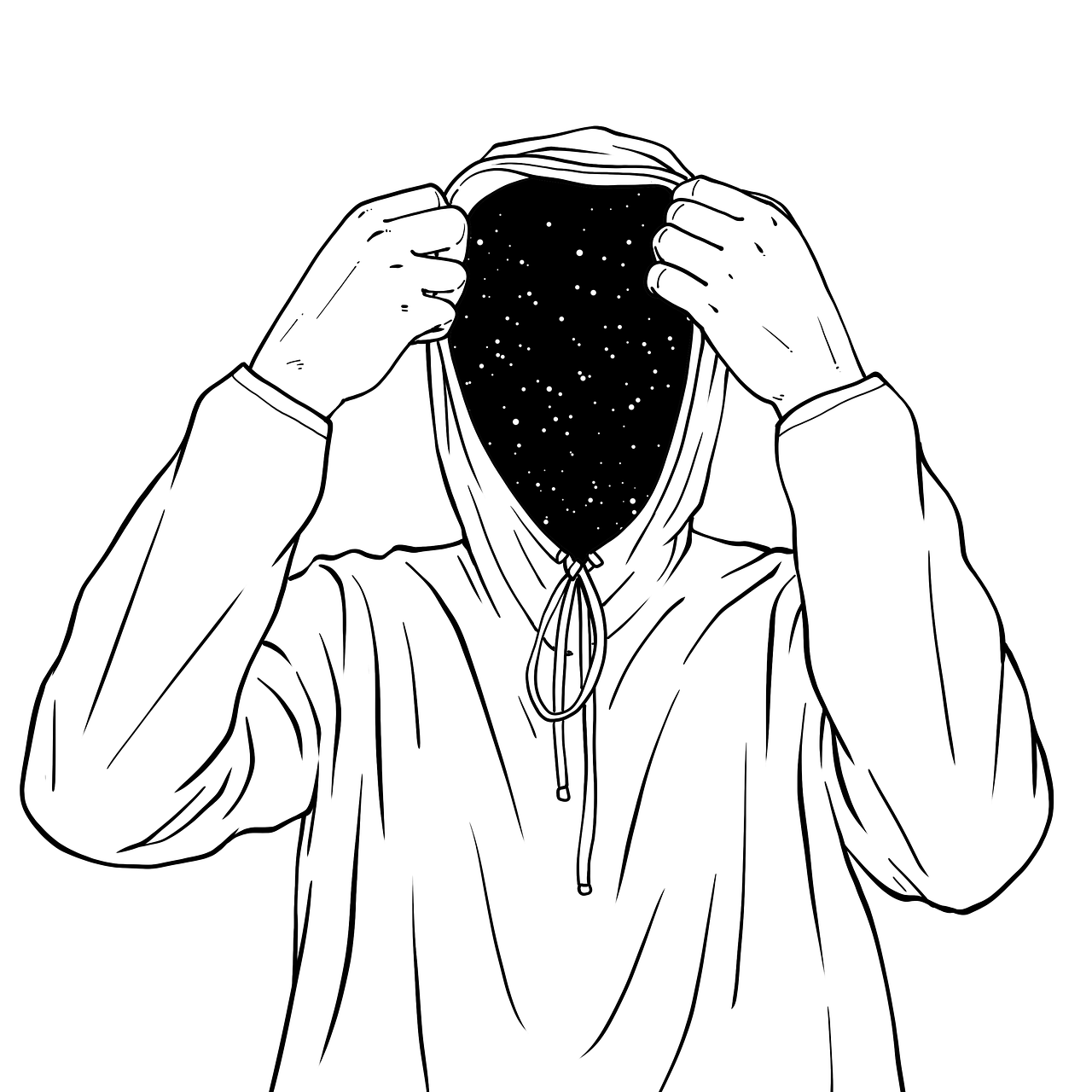 HGM-Transkript: Vom «Schmerz im Nichts» zum Betrauern
S
Erster Teil der Therapiestunde = HGM erarbeiten

Gefühl: «Schmerz im Nichts» = abgrundtiefe Trauer;
Bulimieattacke ist Erleichterung und Ursache zugleich




Siehe auch Folge #Z9 im HGM©Podcast für emotionale Fitness auf Open Spotify: «Abgrundtiefe Trauer»
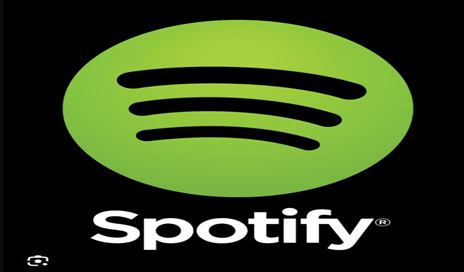 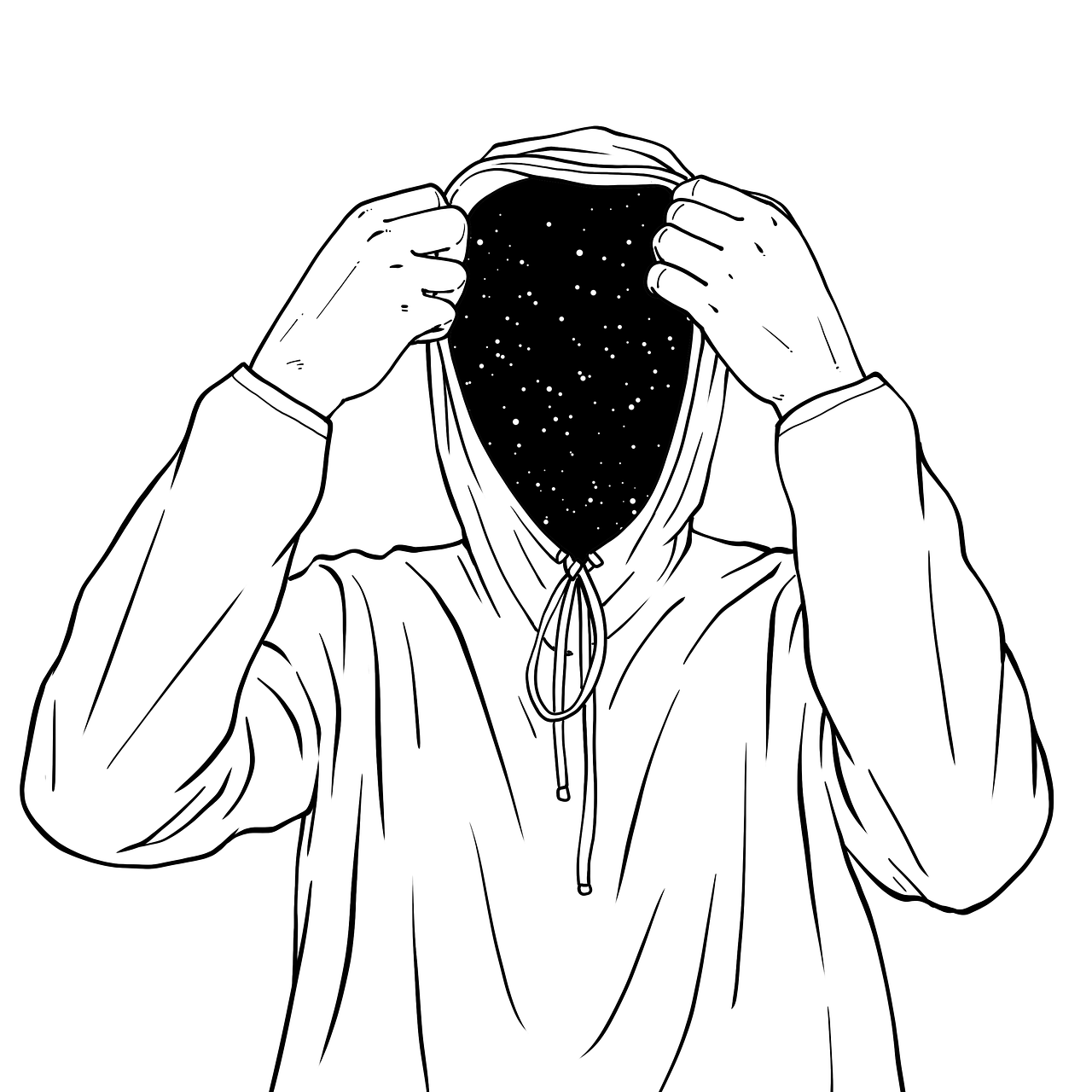 HGM-Transkript: Vom «Schmerz im Nichts» zum Betrauern
S
Erster Teil der Therapiestunde = HGM erarbeiten:
Gefühl: «Schmerz im Nicht» = abgrundtiefe Trauer; Aspekt des Traumaflashs - Bulimieattacke ist Erleichterung Ursache zugleich

Bilder 1. Verdorrter Baum (Verlust der Geborgenheit)
2. Herzzerreissend schluchzendes Kind, zerrissen zwischen Ideal und Wertlosigkeit
3. Herausgeschlagene Seelen purzeln herunter (wie es sich anfühlt)
Transkript Chayenne: Betrauern lernen 1. (EINLEITUNG)
Hallo Chayenne, ich erzähle dir die nächste Meditationsgeschichte. Es geht um die abgrundtiefe Trauer, die du   noch gar nicht als Trauer wahrgenommen hast. Es ist der Schmerz im Nichts. Das Ziel ist, dass du dieses          Gefühl als Trauer erkennen kannst. Die Trauer hilft dann, die Trauma-Verletzung zu heilen. 
Als Kind konntest du alles sagen und warst ehrlich. Das scheint unwiderruflich verloren zu sein. Oder vielleicht waren die vielen Umzüge in deiner Kindheit traumatisch. Wir kommen hier zur nächsten Traumaflash-Folge.         Das Trauma hast du vielleicht zu Beginn gar nicht gespürt. Das Flashback danach war umso furchtbarer. Bei        der letzten Traumaflash-Folge ging es um Verweigerung und um den Wunsch nach etwas ganz fruchtbar       Schönem, das du verteidigst und behütest mithilfe der Verweigerung. Dies war etwas so Schönes, dass es auf       dieser Welt gar nicht möglich ist. Heute schauen wir vom Trauma den Aspekt der unmöglichen Trauer an, die       dich so hinunterzieht, dass du mit dem Gefühl überhaupt nichts anfangen kannst. Als Gefühl für die       Meditation nehmen wir 'kurz vor der Bulimie-Attacke', wenn ein Fehler so schlimm ist, dass du ihn nicht        beheben kannst, ausser ihn mit der Bulimie-Attacke wieder rauszukotzen. Das Ziel ist, das Gefühl als Trauer            zu empfinden. Als eine nützliche Trauer, die hilft beim Loslassen früherer Verluste.
Bei dir ist es die kindliche Ehrlichkeit, die du verloren hast. Dass du das betrauern und merken kannst, dass Ehrlichkeit im jetzigen Leben immer noch möglich ist. Das wird dann zum ersten Bild vom abgestorbenen Baum, der nicht mehr zurückkommt. Aber dann merken, in gewissen Situationen ist es doch möglich. Und ich hoffe auch, dass wir in der Therapie so ehrlich sein und alles sagen können. Und dem Teil von dir, der sich mit der Bulimie abgefunden hat, dass der Fehler nicht anders zu beheben ist, dass wir dem sagen können, dass es möglich ist. Der Teil, der sich abgefunden hat, hat auch etwas damit zu tun, dass du es dir nicht wert bist, wieder das Schöne zu packen von früher, das rüberbringen ins wachsende Leben, dass man es wieder erlebt, aber auf eine andere Art. Das war jetzt eine etwas längere Einleitung. Aber es ist wichtig, die abgrundtiefe Trauer, die du gar nicht als Trauer empfindest: sie kennenlernen, bis sie zu einer schönen Trauer wird, zu Wehmut oder Melancholie oder schluchzender Trauer, die hilft, loszulassen. Dann bist du es dir wert, und dann kannst du den Fehler betrauern und daraus lernen.
ACHTSAME MEDITATION EINER SCHÖNEN, KONTRÄREN ERINNERUNG)
Nehmen wir zuerst als Kontrast eine Erinnerung, in der die abgrundtiefe Trauer keine Rolle gespielt hat. Du warst am Frauenlauf, nimm einen Abschnitt von Ausgelassenheit, du befandest dich in einer anderen Welt ohne früheres Trauma. Die Fehler waren nicht schrecklich, sondern man konnte vielleicht sogar herumblödeln und leichtsinnig sein. Nimm als Erinnerungsfilm eine gute Sequenz vom Frauenlauf, mit deiner Kollegin, und lass die Erinnerung hochkommen. Bilder, Geräusche, Lärm, wie ihr miteinander geredet habt, auch den Geschmack und den Geruch von damals. Die Erinnerung lebendig werden lassen, ein schöner Erinnerungsfilm, der auch in die Gegenwart hineinstrahlen kann. Das wäre das Vorbildschema für das, um was es geht, eine schöne Erinnerung herausnehmen und dich von ihr inspirieren lassen. Es inspiriert das jetzige Leben, v.a. wenn man kurz eintaucht in die Erinnerung, fast wie in einen Traum. Das schöne Erinnerungsgefühl vermischt sich mit einem schönen Selbstgefühl, “ja das bin ich, Ich fühle mich wohl in meiner Haut”. Atme es langsam und locker ein.
2. (GEFÜHL FOKUSSIEREN)
Nun sind wir eingeturnt für das Training und die Veränderung des Gefühls, das noch kein Gefühl ist, aber eins werden will. Das Gefühl ist das «vor einer Bulimieattacke» - der Fehler ist schlimm und nicht zu beheben. Hast du das Gefühl gefunden? Projiziere es in die Vorstellung eines verschmutzten Strandes. Dieser ist schön, aber im Moment defekt. Spüre das Gefühl fokussiert dorthin draussen. Man muss den Strand wiederherstellen, ihn putzen. Damit er wieder zu einem schönen Strand wird, das Gefühl ein zweites Mal fokussiert spüren, spüren. Meditation ist jetzt wie das Putzen des Strandes. 
 
Ein drittes Mal das Gefühl «vor der Bulimieattacke» fokussieren, viertes Mal. Man muss es spüren, spüren, spüren. Das Gefühl dort drinnen spüren, die Fokussierungskraft, so wie du beim Tanzen die richtige Bewegung in dir spürst. Ein fünftes Mal. Das jetzt unmögliche Gefühl, die abgrundtiefe Trauer, die du noch gar nicht als Trauer wahrnimmst; wo man aus dem Körper rausgeht. Man fällt und fällt und fällt. Die Trauer kann dann wieder aufhören. Aber erst wenn man ein reifes Gefühl hat. Das jetzige Gefühl, bevor du es meditiert hast, ist das Vorgängergefühl der Trauer, dies ist erst eine Proto-Emotion, die du noch gar nicht als Trauer erkennst. Sie kann sich verwandeln in ein richtiges Gefühl, damit es dich begleitet wie ein Haustier. Aber es muss lernen, anständig zu sein.
Zweite Gefühlsrunde. Einmal das unmögliche Gefühl im verschmutzten Strand spüren, spüren. Es kennenlernen und umwandeln. Ein zweites Mal. Drittes Mal. Verschmutzter Strand, in dem du es spürst. Es wegschieben. Dort kannst du es aushalten und kennenlernen. Fokussieren lindert den Schmerz, der da drinnen ist. Eigentlich ist es der Schmerz, der uns traurig werden lässt, wenn wir schöne Sachen verloren haben, wenn wir Geborgenheit verloren haben. Wie Merida im Film. Sei es, dass äussere Personen uns nicht verstehen, oder sei es, dass, wenn man sich selber nicht mehr versteht, während man sich in der Jugend oder in einer Phase verändert. Nochmals spüren, spüren im Strand. Das fünfte Mal, spüren, spüren im Strand. Sodass wir das lernen: Reach the unreachable. Touch the untouchable. Diese Worte aus einem Lied. Was machen wir jetzt mit dem Gefühl? 

Wir fokussieren es einfach in den verschmutzten Strand hinein: und spüren, spüren, fokussieren. Um es erst aufnehmen als Emotion, als richtige Emotion, die Traurigkeit, die hilft zu lösen, die dich aus der Versteinerung löst. Das zweite Mal spüren, spüren, das dritte Mal dort spüren, spüren, um es umzuwandeln und zu verstehen. Das vierte Mal spüren, um den Schmerz zu lindern, dass er erträglich wird, dass du loslassen kannst, dass du das Verlorene neu wiederfindest. Das ist, wenn etwas vorbei ist, dann tut es so weh, wenn man den Abschluss macht. Ein Licht draufwerfen, um einen Neuanfang machen, das fünfte Mal spüren, spüren, im Strand
(3.  BILDER FOKUSSIEREN)

Nehmen wir die Bilder, um die Umwandlung zu unterstützen. In drei Aspekten, dreidimensional, da kannst du die einzelnen Aspekte dieses unmöglichen Gefühls, diesen “Schmerz im Nichts” ändern, aber auch das Ganze. Um es in einen Gesamtzusammenhang deines Lebens zu stellen. Aber auch die einzelnen Details verändern, sowie die Verbindungen von den Teilen zum Gesamtzusammenhang. Du lernst sehr schnell im Tanz, und dann verfeinerst du die Bewegungen ein wenig, dass es sich wirklich gut anfühlt vor den Preisrichtern oder vor dem inneren Beurteilungssystem. Dass die kleineren Fehler nicht so schlimm sind, denn du machst es einfach so gut wie möglich. Und die gröberen Fehler merzt du aus. Du schaust nicht einfach weg. 

Nehmen wir das erste Bild, den verdorrten Baum als Symbol für den Verlust der Geborgenheit. Im Baum ist kein Saft mehr drin. Der frühere Saft soll zurückkehren und das jetzige Leben wieder inspirieren, damit es wieder so schön ist wie früher, einfach ein wenig anders. So ist das Leben. Haben wir den verdorrten Baum? Ihn einmal anstarren, um das Symbol deinem Inneren zu erklären, zweimal anstarren. Es sind Fokussierungseinheiten, die deinem Inneren auf die Sprünge helfen, es 3-mal anstarren, es 4-mal anstarren und es 5-mal anstarren. Du machst das so gut, Chayenne.
Und eine zweite Fokussierungsrunde des 1. Bildes. Damit es sich verändert, dass aus dem Baum ein Kunstwerk wird, das in der Zukunft Freude bereitet; oder ein Foto, das du im Herzen trägst. Und es ist immer bei dir, was früher fröhlich war und es jetzt immer noch ist. Und niemand kann es wegnehmen, was auch immer im Inneren hilft. Den verdorrten Baum einmal anstarren, zweimal anstarren, auf den verdorrten Baum starren, um ihn wieder zurückzubekommen. Ihn in Freude verwandeln im Neuen. Viermal anstehen, ihn 5-mal anstarren; damit stimulierst du die inneren Umwandlungskräfte, damit aus dem furchtbaren Fehler, wo nur Bulimie helfen kann, eine richtige Trauer wird, die dir hilft loszulassen von dem, was du früher verloren hat. Um es trotzdem in die Zukunft zu transportieren.
Das zweite Bild zeigt, wie das Gefühl dich zerreisst: das schreiende Kind, das herzzerreißend schluchzende Kind, einmal anstarren, zweimal anstarren. Ja, so fühlt das Gefühl sich an, so wird es menschlich. Das ist nicht mehr der furchtbare Fehler, den du beheben muss. Wo bis jetzt nur die Bulimie geholfen hat, dreimal anstarren, viermal anstarren, 5-mal anstarren. Dem Innern sagen, ich verstehe dich, die Bulimie ist eine gute Hilfe, fast wie das Ritzen. Ritzen ist ein gutes Mittel, aber leider eines mit Nebenwirkungen. Ein Mittel finden, das genauso gut ist, ohne furchtbare Nebenwirkungen, wenn man das schafft, wenn man das versteht. Das Herzzerreißende ist der extreme Gegensatz zwischen 1., aus der letzten Meditation, “ich weiß was das Beste ist”, und 2. “ich bin nichts wert”, “ich habe es nicht verdient”, “ich habe mich damit abgefunden”. Letzteres meditieren wir eîn ander Mal. Dieser furchtbare Gegensatz im schluchzenden Kind, dem es das Herz zerreißt, damit du es wieder verknüpfen kannst. Ein Fehler ist nicht gut, aber es ist nicht die absolute Katastrophe, man kann ihn bereuen oder wieder gut machen, aber das Gefühl ist schon furchtbar. Ich will da nichts bagatellisieren, jedoch aus dem Gefühl etwas Menschliches machen. 
Also, das herzzerreißend schreiende Kind, das kann ja dann auch wieder getröstet werden, damit das richtige Gefühl entsteht. Du kannst es halten in Geborgenheit und Behütet-Sein; jetzt auch, wenn du es zweimal anstarrst, dreimal anstarrst, viermal anstarrst, wenn du es 5-mal anstarrst.
Dann gibt es das dritte Bild, die dritte Dimension, wie es sich anfühlt. Eindeutig furchtbar. Im Film Dr. Strange gibt es die Wizards, welche den Eindringlingen die Seele rausschlagen, dass die Seelen nur so hinunterpurzeln. Einmal anstarren, das Bild als Ausdruck, dass man keinen Halt mehr hat; man fällt, man fällt. Zweimal anstarren, dreimal anstarren, das begreifen, du und dein Inneres verstehen sich, das ist immer das Behütet Sein, wenn man sich in den Problemen, an denen man leidet, versteht. Zuerst mit deinem Innern das Bild verstehen, das vierte Mal anstarren, um den Schmerz zu verstehen, das fünfte Mal. 
Das gemeinsame Leiden, das dich mit deinem Innern verbindet, aber dann werden wir es auch heilen, das ist das Beste. Das geteilte Leid ist das halbe Leid. Aber wenn wir noch mehr bekommen, die richtige Trauer, dann sind es keine Eindringlinge mehr, es handelt sich um andere Ausserirdische, die zu unseren Freunden werden, zum Beispiel. Einmal anstarren, die Seele purzeln runter, wie es sich anfühlt verstehen, wir können zweimal anstarren, dreimal anstarren, viermal anstarren, fünfmal anstarren. Die Umwandlung überlassen wir unserem Unbewussten, wir können das mit den Gedanken alleine nicht steuern, damit es dein Inneres begreift, das wie ein kleines Kind ist, mit dem du jetzt Bilder anschaust, bis es die Bilder verstanden hat und getröstet ist, aus der guten Trauer heraus. Nicht mehr herzzerreissend, schluchzend.
Nehmen wir alle drei Bilder in einer Reihe. In der Mitte, schluchzendes Kind, dann mit den Augen links, der abgestorbene Baum als Symbol für die verlorene Wahrheit des Kindes, das offen und ehrlich ist. In der Mitte schluchzendes Kind, rechts die Seele fällt fällt, fällt: das ist das furchtbare Empfinden, das Haltlose, bis die Trauer es auffängt. Die Trauer schenkt diese Verbundenheit zu uns oder zu anderen Menschen, die uns verstehen. In der Mitte schluchzendes Kind, links, der abgestorbene Baum, das ist ein Symbol der Trauer, aber zusätzlich noch, dass es nicht zurückkommt, das Schöne von früher, bis jetzt auch nicht in neuer Form. Du lernst, dass das Schöne von früher in neuer Form zurückkommt.
(4. GEFÜHL UND BILDER FOKUSSIEREN)
Nehmen wir das Gefühl, es wieder in den verschmutzten Strand hineinspüren. Kurz vor der Bulimie-Attacke, da hast du einen Fehler gemacht, den du nicht anders beheben kannst. Das Gefühl in den verschmutzten Strand. Da kann es heilen, wenn man den Strand putzt, das machen wir in der Meditation mit dem Fokussieren, das Gefühl dort spüren, spüren, spüren, und dann die Bilder auf den Strand projizieren, der verdorrte Baum passt dazu. Wir machen etwas aus dem verdorrten Baum, z. B. ein Kunstwerk. Und dann das zweite Bild am Strand sehen, gleichzeitig das Gefühl spüren, so begreift es das Innere besser. Spüren, spüren am Strand, das Gefühl von damals furchtbar, wir wollen es von uns distanzieren. Es braucht viele Fokussierungseinheiten, bis es sich verändert, zu einer guten Trauer wird. Du musst erst lernen, was das ist, den Zusammenhang begreifen. Du musst nicht wissen, was das absolut Beste ist; aber auch nicht dich selber als absoluten Dreck empfinden. Auch im Strand ist der riesige Gegensatz drin, das Schönste an sich und das absolut Scheussliche, der Abfall. Sehen, sehen, das schreiende, herzzerreissend schluchzende Kind, und das Gefühl in den Strand und das Bild, dass die Seele aus dem Körper hinausgeht, am Strand sehen. Es ist wirklich seelenlos, was da passiert, aber wir machen es rückgängig. Wir finden uns nicht ab damit. Das Gefühl in den Strand fokussieren, spüren, spüren, und die Seele, die fällt sehen, sehen.
(5. ABSCHLUSS, GLEICH WIE 1.)
Du hast genug trainiert für heute. Sperre das Gefühl weg, bis du es wieder hervornimmst. Nimm jetzt wieder den Erinnerungsfilm vom Frauenlauf - ausgelassen, verbunden. Das ist doch auch wieder etwas von früher, das in diesem Moment in die Gegenwart kommt; Bilder, Geräusche in dir anklingen lassen. Da ist der Geruch und der Geschmack. Was du getrunken hast, gegessen hast, fühle dich wieder so. Steige ein in den Erinnerungsfilm, du bist wieder da, und die schönen Gefühle aus der Erinnerung verbinden sich mit dir, schöne Gefühle für dich selber, so erfreulich, Chayenne, wie du das machst. Geniesse es noch ein paar Momente, die Momente sind wie halbe Ewigkeiten. Danke, dass ich dir die Geschichte erzählen durfte, mit dir teilen, ich verabschiede mich von dir, bis zum nächsten Mal, tschüss.
Vom Flashback zum dunklen Doppelgänger (E. A. Poe)
Ego-States, dissoziativ nach Trauma
Jugendliche sind oft fasziniert von Psychopathen-Geschichten
Der Psychopathen-Teil entfernt Schuldgefühle, droht aber auch damit
Der Psychopathen-Teil demütigt, er ist aus demütigendem Trauma entstanden
Vom Flashback zum dunklen Doppelgänger (E. A. Poe)
Malin, 18-j, leicht untergewichtig
«Zwänge wegen des Essens erschweren meinen Alltag»
«Ich kann mir gut vorstellen, dass ich nur einen Beschützer akzeptiere, der für mich auch eine Bedrohung ist.»



Siehe auch Folge #Z10 im HGM©Podcast für emotionale Fitness auf Open Spotify: «Fiesling im Rückwärtsgang»
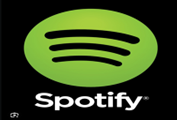 Vom Flashback zum dunklen Doppelgänger (E. A. Poe)
Malin, 18-j, leicht untergewichtig
Pubertätstrauma: «Krach der Kolleginnen»
Vom Flashback zum dunklen Doppelgänger (E. A. Poe)-Rückbau
Emotion: Zwangsgefühl
Bilder: 1. Kollegin nach bestandener Autoprüfung («einfangen»)
2. Höhenkrankheit (wie Emotion sich anfühlt: beklemmend und abgehoben)
3. Ein Stein fällt auf Malin (Psychopath erpresst und droht mit Schuldgefühl)
(EINLEITUNG)
Hallo Malin. Schön, dass du da bist. Lass dich einfach hineinsinken in die Meditationsgeschichte, die ich dir erzählen darf. Wenn du abschweifst, ist es okay. Irgendwann kommst du wieder zurück. Lass die Geschichte auf dein Inneres wirken. 
Mit der Zeit entstehen dazu bewusste Erkenntnisse. Heute fokussieren wir noch einmal den Fiesling, den bösen inneren Doppelgänger. Jetzt in Form eines Beutejägers, einer Art Psychopathen. Und auch aus seiner Sicht, was er mit dir macht.
(POSITIVE, KONTRÄRE ERFAHRUNG DER SCHÖNEN ERINNERUNG ACHTSAM MEDITIEREN)
Zuerst eine gegenteilige Erinnerung, die du achtsam anschaust. Lass sie stehen, wie sie ist: Die Erfahrung vom Reiten, damit sie auf dich wirkt. Lass einen schönen inneren Film entstehen. Du bist am Reiten. Was siehst du, was hörst du, was riechst du? 
Mach die Erinnerung lebendig. Das Gefühl der Freiheit fliesst in dich hinein, wie auch die anderen schönen Sinneseindrücke, die du siehst, hörst und riechst. Du öffnest deine Wahrnehmung, dann wird  das Schöne zu einem Teil von dir. 
Und das schöne Gefühl der Erinnerung verbindet sich mit dem schönen Selbst-Gefühl, das du in dir hast. Damit du dich stark fühlst, und das langsam und locker mit dem Atem aufnimmst. Dann sind wir aufgewärmt und bereit für die Fokussierungsrunde. 
Mit dem Fokussieren schwächen wir das Schlimme in uns ab. Der Beutejäger gehört schon zu den schlimmeren Sorten. Den können wir abschwächen, obwohl er ja uns auch hilft bei den heftigen Schuldgefühlen. Wir wollen nun diese Bedrohungen abschwächen.
GEFÜHL FOKUSSIEREN)
Dann nimm das Zwangsgefühl, das dich bedrängt, den Zwang auszuführen. Dahinter steckt der Beutejäger, der das mit dir macht. Es fühlt sich beklemmend an und du hebst ab. Nimm das Gefühl und denke es in einen schönen Sonnenaufgang hinein. 



Nimm jetzt das Gefühl, beklemmend abgehoben, entweder im Guten oder im Schlechten. Nimm das Gefühl, spüre, spüre es in einen vollgestellten, wunderbaren Sonnenaufgang hinein, der dich tröstet. Einmal fokussiert spüren, das zweite Mal spüren, das dritte Mal spüren, das vierte Mal spüren, das fünfte Mal spüren. 
Damit entwickelst du dich ein Stück weit weiter. Indem du den Beutejäger veränderst, der noch wie ein Pferd ist, das sich dumm benimmt. Du trainierst mit ihm und zähmst es, damit du mit ihm ausreiten kannst. Niemand will dir den entlastenden Beutejäger wegnehmen, der dir auch hilft, die Schuldgefühle wegzumachen, wenn sie unnötig sind. 
Wenn das “Beutejäger-Pferd hinter den Zwängen” gezähmt ist, kann es die Schuldgefühle mildern, ohne dich selbst fertig zu machen, ohne dein Leben zu zerstören, ohne dass es so wild ist, ohne dass es dich gleich abwirft. 
Dann braucht es auch die Zwänge nicht mehr. Nimm das Gefühl wieder und denk es in einen Sonnenaufgang hinein. Einmal spüren, spüren, das ist wie eine Befreiung. Wir zerstören den Beutejäger nicht. Wir machen es einfach so, dass du schön ausreiten kannst. 
Zwei Mal spüren, spüren, drei Mal spüren, spüren. Es  soll uns helfen, aber du sagst, welches der richtige Weg ist. Das bestimmst du alleine, Malin. Vier Mal spüren, spüren, noch einmal spüren, spüren, spüren. Der Zwang darf dich nicht mehr so impulsiv machen, das ist natürlich schwierig.
Beutejäger sind sehr impulsiv, sehr zwanghaft. Er macht dich ja dann zum Opfer des Zwangs. Nun die dritte Gefühlsrunde: Es sind Fokussierungseinheiten, die uns  weiterbringen. Das Zwangsgefühl fokussieren, und es einmal spüren, spüren im Sonnenaufgang. 
Zwei Mal spüren, spüren im Sonnenaufgang. Drei Mal spüren, spüren im Sonnenaufgang. Vier Mal spüren, spüren im Sonnenaufgang. Ein fünftes Mal spüren, spüren im Sonnenaufgang, Malin. 


(3. BILDERREIHE FOKUSSIEREN)
Nehmen wir die Bilder, um das Ziel zu erreichen, dass der innere Beutejäger ein tolles Pferd wird. Dass er wirklich nicht mehr ein Wolf im Schafspelz ist, sondern sich in einen guten Begleiter verwandelt.
Wir haben die Bilder, um ihn kennenzulernen, wie er sich einschleimt und dich danach ausschliesst, damit du noch mehr von ihm willst. Danach kann er mit dir machen, was er will. Als Bild nehmen wir deine Kollegin, die sich wegen der Autoprüfung so wichtig macht: “Ich habe es geschafft.”  
Das Erinnerungsbild links einmal anstarren. Um zu erfahren, was der innere Doppelgänger mit dir anstellt. Zwei Mal anstarren,  um ihm zu sagen, “mit so was musst du dann gar nicht kommen”. Drei Mal anstarren, “musst du nicht, dich einschleimen und mich dann weichklopfen, indem du mich ausschliesst. 
Damit ich unbedingt mache, was du willst.” Vier Mal anstarren, es ein fünftes Mal anstarren. Dann müssen wir noch wissen, wie wir uns dagegen wehren. Wir dürfen nicht reinfallen auf seine List. Wenn der Doppelgänger verspricht, “wenn du zu mir kommst, ganz auf mich hörst, hast du kein Schuldgefühl mehr.” 
“Kein Kunststück, du bist ja gewissenlos und rücksichtslos.” So sind Psychopathen. “Aber das ist nicht mein Weg. Ich will ein gutes Gewissen finden, ausserhalb von dir. Das gute Gewissen sagt mir, was ich gut gemacht habe. Und nicht, dass das schlechte Gewissen mich fertig macht.» 
Aber auch nicht, dass ich anfange, mich selber auszubeuten. Also dann mal weiter: Einmal anstarren, links. Kurz den Zwang und die Verführung spüren und dann das Bild anstarren. Zwei Mal anstarren. Ein bisschen wegschieben, das blöde Gefühl von der Kollegin, die sagt, “ich habe es geschafft bei der Autoprüfung”.
Drei Mal anstarren. “Geh weg, ich wandle es um. Du kannst dich nicht bei mir einschleimen. Wenn du etwas Gutes zu bieten hast, dann ist gut. Aber wenn du mich so ausschließt, “ich bin ja besser als du”. Mit diesem Spielchen kannst du mich mal. Dann kann ich mich besser selber beschäftigen.” 

Drei Mal anstarren. “Geh weg, ich wandle es um. Du kannst dich nicht bei mir einschleimen. Wenn du etwas Gutes zu bieten hast, dann ist gut. Aber wenn du mich so ausschließt, “ich bin ja besser als du”. Mit diesem Spielchen kannst du mich mal.  Dann kann ich mich besser selber beschäftigen.” 
Vier Mal anstarren. Fünf Mal anstarren. Das wäre dann dem Doppelgänger gegenüber gesagt, “ich schaffe es schon, gut zu essen, ohne Schuldgefühl. Du musst dich da mit deinen Zwängen nicht einmischen.” 
Das zweite Bild, in der Mitte, sagt, wie sich das Zwangsgefühl anfühlt. Beklemmend auf der Luftröhre und abgehoben. Ein höhenkranker Bergsteiger ist auf dem Bild. Einmal anstarren. Zwei Mal anstarren. Drei Mal anstarren, er bekommt fast keine Luft, er ist zu hoch oben. 

Vier Mal anstarren, damit dein Inneres sich verstanden fühlt. Fünf Mal anstarren. Es gibt zum Glück eine einfache Heilung für Höhenkrankheit. Einfach hinuntersteigen. Hinuntersteigen heisst wieder auf den Boden kommen. Auf die hören, auf die du vertrauen kannst. 
Auf die eigenen Bedürfnisse hören. Die Bedürfnisse nicht als Schuld begreifen. Einmal anstarren. Höhenkrankheit. Zwei Mal anstarren. Musst nur hinuntersteigen. Drei Mal anstarren. Vier Mal anstarren. Fünf Mal anstarren. Du machst das gut, Malin.
Nehmen wir das dritte Bild, den dritten Aspekt rechts. Was der Zwang mit dir anstellt, wenn er dich fertig macht und du ihm nicht völlig folgst, oder du folgst ihm und nachher hat er dich dann doch fertig gemacht mit Schuldig Fühlen, weil du angeblich zu wenig auf ihn gehört hast. 
Nehmen wir das Bild von früher vom “Schuldig Fühlen”: Ein Stein droht auf dich zu fallen. Einmal anstarren rechts, ein Stein könnte auf dich fallen. Zwei Mal anstarren. Drei Mal anstarren. Vier Mal anstarren. Fünf Mal anstarren. Und wenn du die Hilfe nicht mehr beim Doppelgänger suchst, weil du weißt ja, was er mit dir macht, dann stehst du zu deinen Bedürfnissen. Dann kann er dir nicht mehr schaden mit so schlimmen Schulgefühlen. Denn er schadet dir, indem er dich ausschließt, aber er schadet dir auch mit Schuldgefühlen, wenn er sagt, “ich habe dir zwar ein Schuldgefühl gegeben, aber ich bin der Einzige, der es wieder wegnimmt. Ich zwinge dich, Fehler zu machen, dann fühlst du dich schuldig. 
Doch wenn du weiterhin auf mich hörst, dann geht es dir wieder gut.” Ziemlich ein Blödspiel, was er mit dir macht, um dich ausbeuten zu können. Wenn ein Stein auf dich fällt: Er berührt dich mit Steinen, er steinigt dich. Das war früher eine Bestrafungsform. Du denkst dann, noch tief im Unbewussten, ich habe es ja verdient. Einmal anstarren, zweimal anstarren, den Stein der runterfällt, dreimal anstarren, viermal anstehen, fünfmal anstarren.
Hängen wir doch die Bilder zusammen, um sie zu verarbeiten. In der Mitte “höhenkrank” kurz anstarren, dann die Augen nach links wenden. «Autoprüfung, ich habe es geschafft», anstarren, die gemeine Kollegin. Wieder in der Mitte “höhenkrank”. 

Rechts, der Stein, der runterfällt. Mit Schuldgefühl macht der Bösewicht dich fertig, und die Strafe soll verdient sein: “Du hast es nicht gut genug gemacht”. In der Mitte “höhenkrank”. Links Autoprüfung. In der Mitte «höhenkrank». Rechts der Stein fällt herunter. 

Dein Inneres versteht das Bild und seine Symbolik. Es kann mehr damit anfangen als mit abstrakten Worten. Du musst nichts denken, du brauchst es nur anstarren, damit dein Inneres begreift und es ändern kann. Bilder wie im Traum anstarren, bis sich etwas verändert. Es verändert sich etwas, immer wenn man so intensive Beachtung schenkt.
4. (GEFÜHL UND BILDER ZUSAMMEN FOKUSSIEREN)
Dann nehmen wir wieder das Gefühl in den Fokus. Die blöden Schuldgefühle kommen, wenn du auf den Zwang hörst und auch wenn du nicht auf ihn hörst, dann kommen sie. Dann kann der Zwang natürlich sagen, du musst einfach noch mehr auf mich hören, das würde helfen, was aber gelogen ist. Das Gefühl im Sonnenaufgang spüren, spüren. Nein, wegschicken, ich lasse mich nicht mit Dreck bewerfen. Ich male das erste Bild drauf. Es drauf projizieren. Deine Kollegin, “ich habe die Autoprüfung geschafft”, und sie macht sich wichtig und schliesst dich damit gleich aus. Nimm das zweite Bild, dann hast du das Gefühl von “höhenkrank” auf dem zweiten Bild. Das Zwangsgefühl im Sonnenaufgang spüren. Sehen, sehen, spüren, spüren und verstehen. Das Ziel ist, gar nicht mehr aufs Zwangsgefühl hören, obwohl es sagt, “höre auf mich”. Das dritte Bild in den Sonnenaufgang projizieren. Sehen, sehen, sehen. Steine fallen auf dich. In Zukunft fallen sie neben dich. Du hast ein gutes Gewissen. Auf deine Bedürfnisse hören und wissen, was dir guttut beim Essen. Das reicht und mehr braucht es nicht. Du hast schön trainiert, Malin. Nachdem es einige Zeit in dir nachklingt, gibt es noch mehr Erleichterung. Dann verändert sich etwas. Das war die Geschichte mit den Schuldgefühlen und den Beutejägern. Die sind verantwortungslos und ohne Schulgefühle. Man sehnt sich danach. Ohne Schuldgefühle sein.
5. (COOL-DOWN, ACHTSAME WAHRNEHMUNG DER ERINNERUNG VOM REITEN)
Nimm zum Abschluss wieder die schöne Erinnerung ans Reiten. Dort spielen Schuldgefühle und Beutejäger keine Rolle. Es gibt keine Ausbeutung. So wie das Leben sein sollte: Zusammen unterwegs sein. 
Beide haben es schön, wenn es zwei sind. Man hört aufeinander. Und handelt aus, was gut ist und was nicht. Das ist die Erinnerung an das Reiten. Bilder aus dem Film färben auf dich ab. Geräusche klingen in dir an. Angenehme Gerüche strömen durch dich. Du fühlst den Rhythmus. 

Du hörst die Schläge der Hufe. Du fühlst dich gut, wenn du in diesen Traum einsteigst. Lass das gute Gefühl dich durchströmen, atme es langsam und tief ein. Beim Ausatmen verteilt es sich in deinem Körper. Geniesse es einen Moment lang. 

Der Moment ist wie eine halbe Ewigkeit, Malin. Vielen Dank, dass ich dir die Meditationsgeschichte erzählen konnte. Ich verabschiede mich von dir, auf ein anderes Mal.
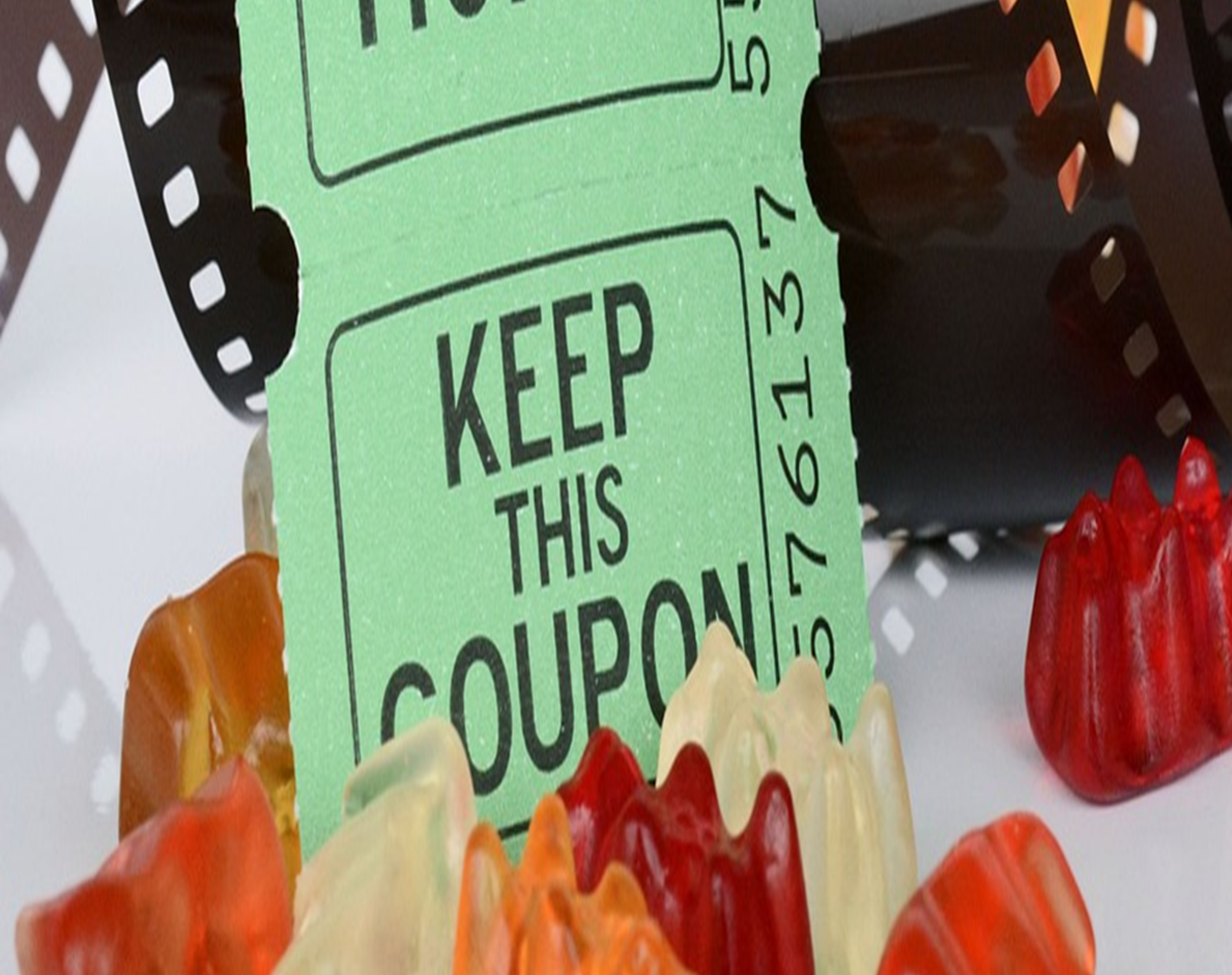 Weitere Themen für weitere HGM
Stressentsorgung
Selbstwertzerstörung
Selbständig Werden und weise Vorausicht
Neid

Coming soon in this theatre
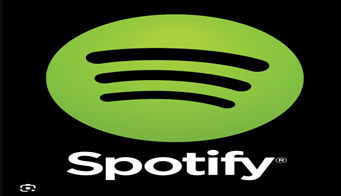 «Nur manchmal, während wir so schmerzhaft reifen,
dass wir an diesem beinah sterben, dann:
formt sich aus allem, was wir nicht begreifen,
ein Angesicht und sieht uns strahlend an.» (Rainer Maria Rilke)
Herzlichen Dank für Ihre Aufmerksamkeit


Dein HGM©-Podcast für emotionale Fitness auf Open Spotify
www.praxis-ziegler.ch
			www.hygs.ch
www.hypnose-hgm.com
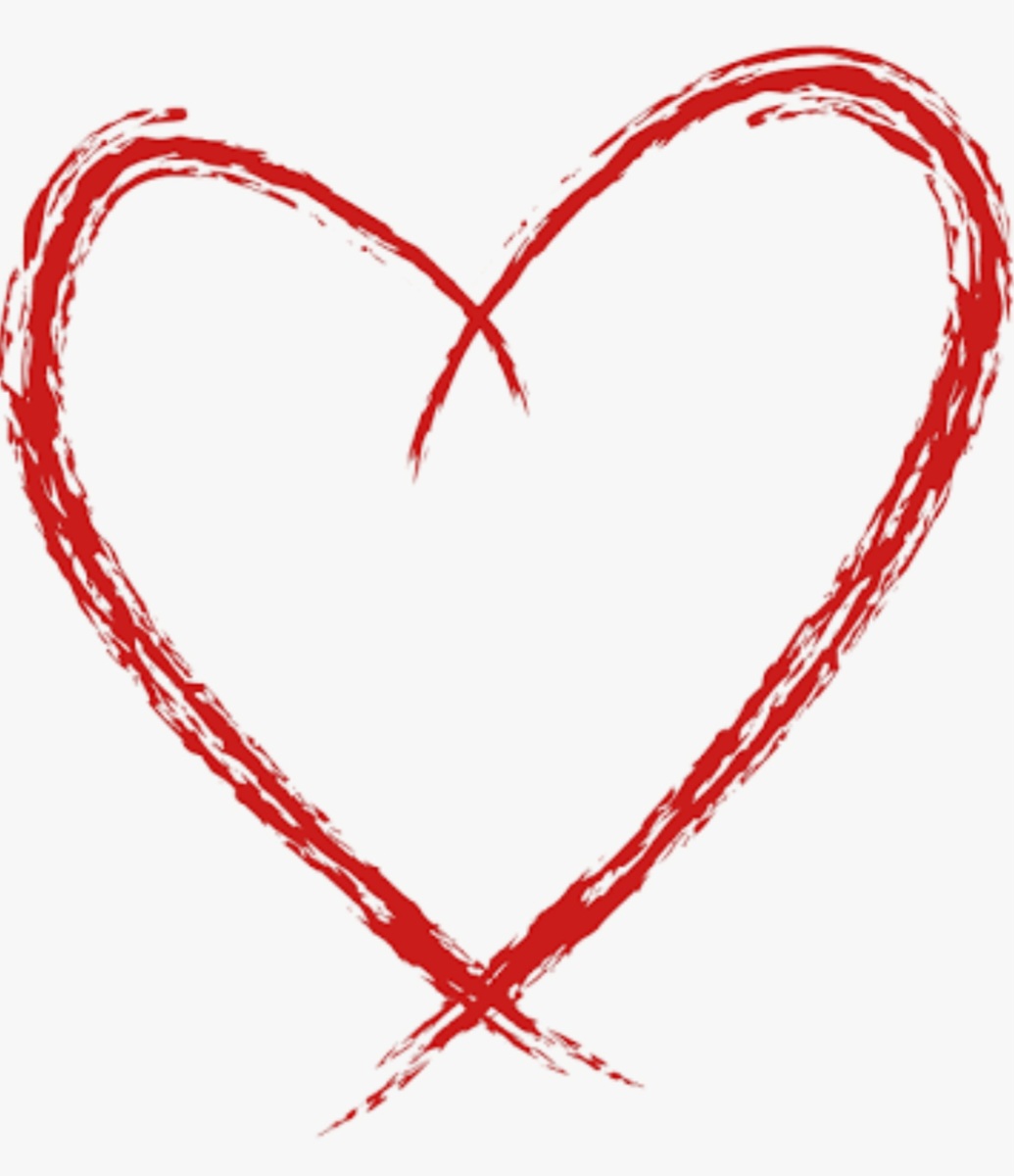 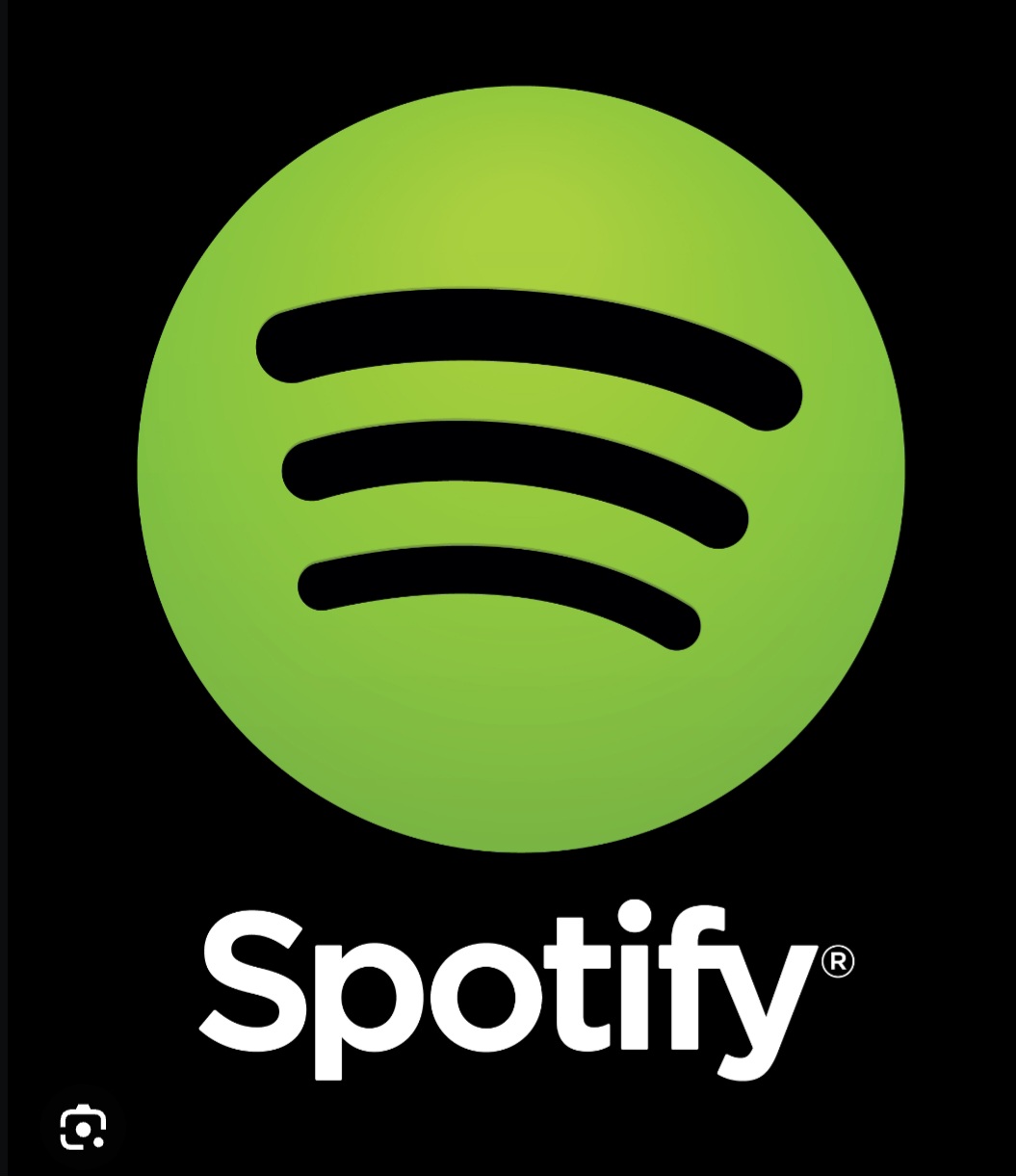 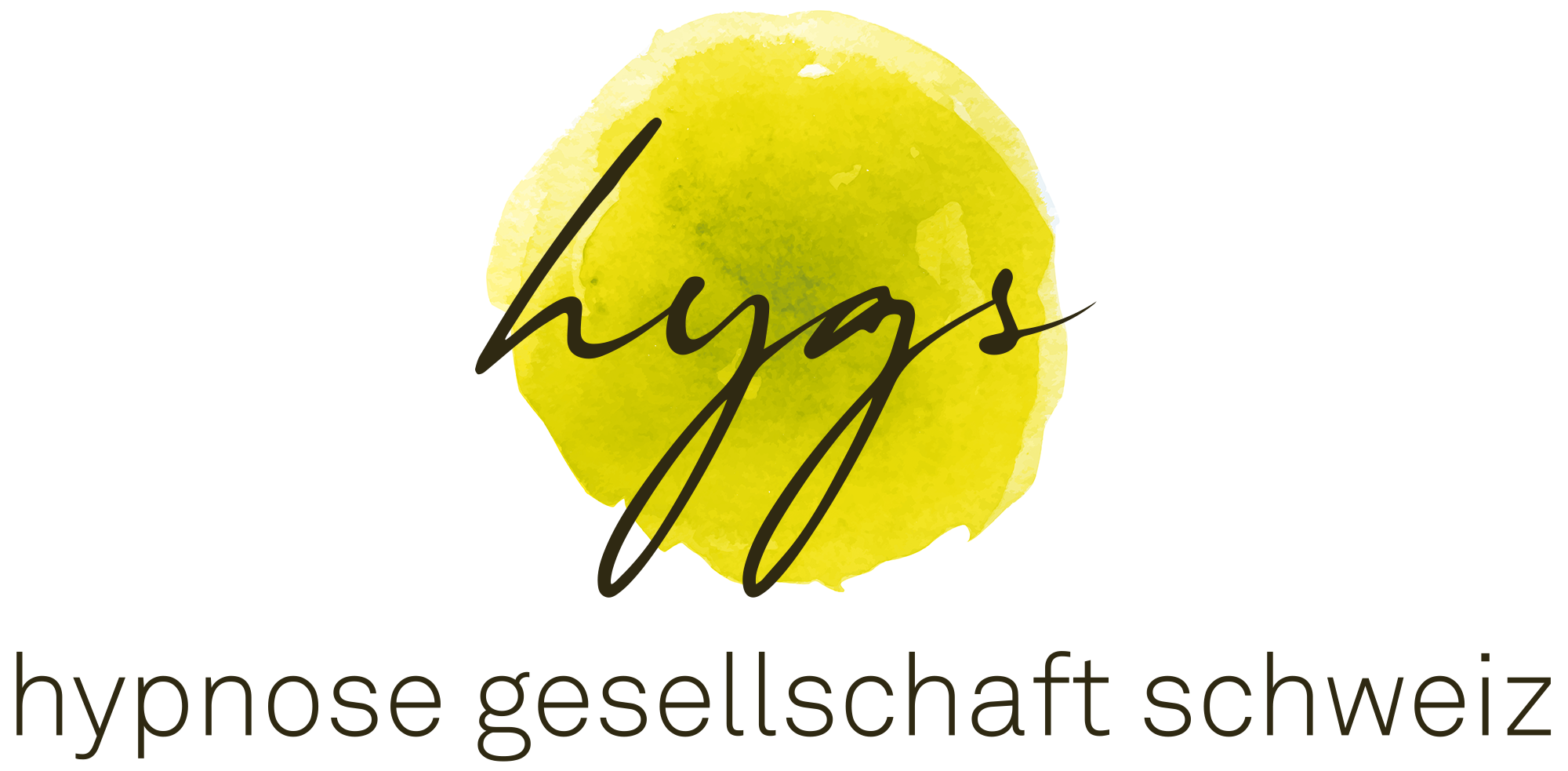 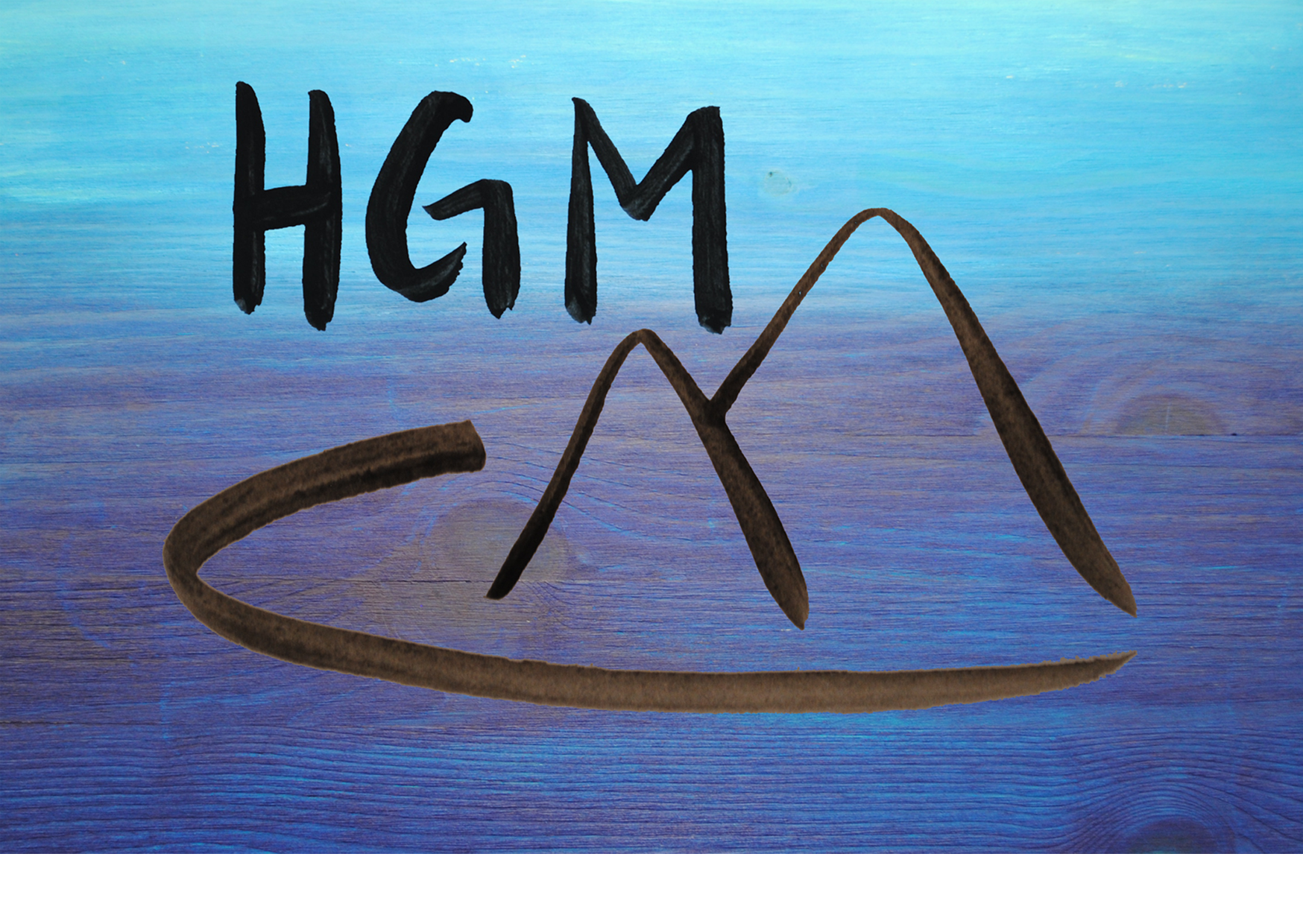 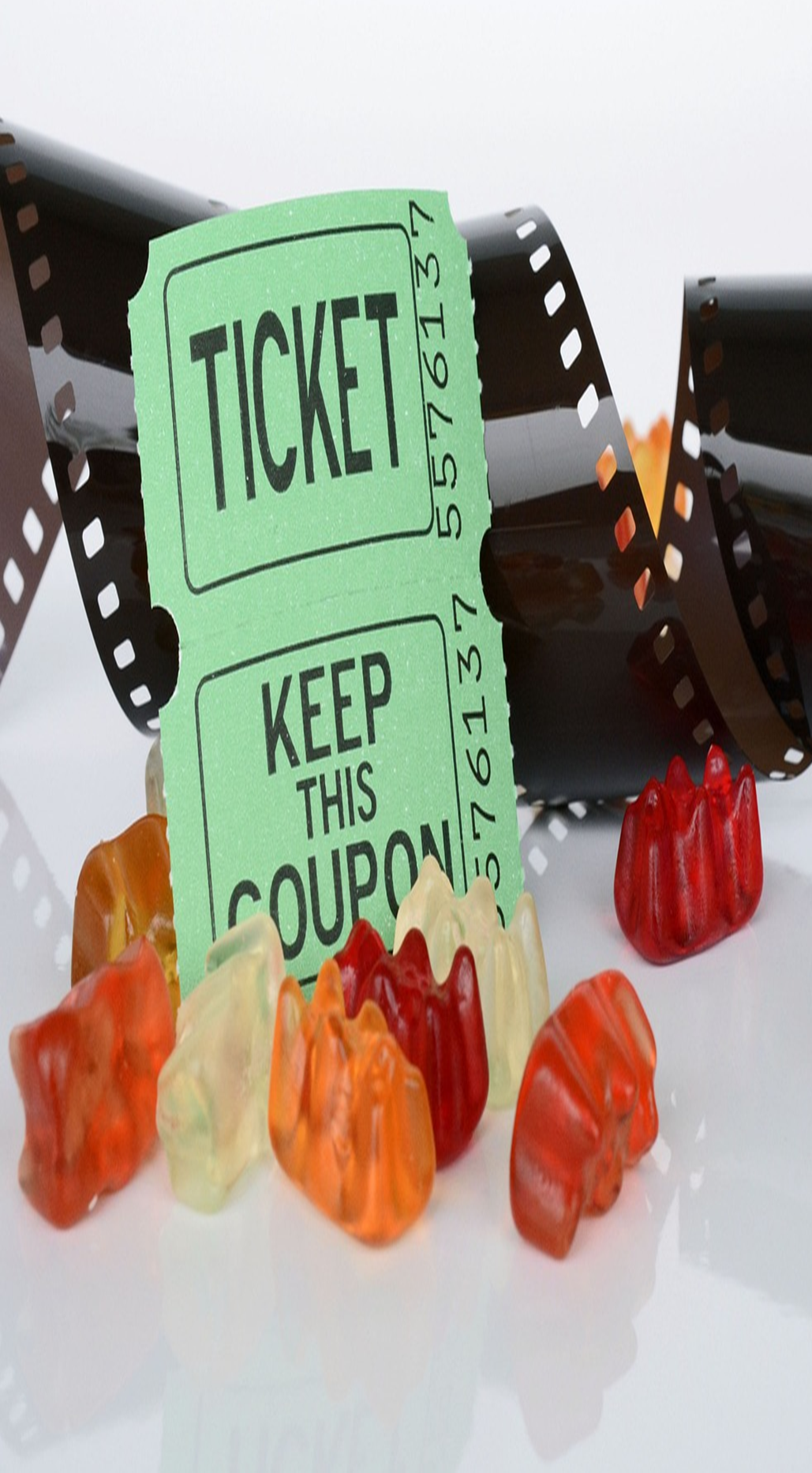 Literatur
Aldao A. et al., Emotion-regulation strategies across psychopathology, Clincal Psychology Review, 2, 2010, S. 217-237
Carter R., Gehirn und Geist, Spektrum Akademischer Verlag 2012
Kast. V., Über sich hinauswachsen, Patmos 2015
Kuhl J., Lehrbuch der Persönlichkeitspsychologie, Hogrefe 2010
Roth & Strüber, Wie das Gehirn die Seele macht, Klett-Cotta 2014
Sachse R., Persönlichkeitsstörungen, Hogrefe 1997
Thomashoff HO., Das gelungene Ich, Ariston 2017
www.wikipedia: Emotionsregulation
www.neuroschamanismus.com
Ziegler Chr., Aus deinem emotionalen Gefängnis aussteigen, Der hypnotische Weg aus Anorexie, Bulimie und anderen psychosomatischen Erkrankungen, novum 2017